รายงานผลการขับเคลื่อนองค์กรคุณธรรม
โรงพยาบาลคุณธรรมโรงพยาบาลทุ่งเขาหลวง  อำเภอทุ่งเขาหลวง  จังหวัดร้อยเอ็ด
วิธีดำเนินการ
1. ขั้นเตรียมการ 
1.1  มีนโยบายและแผนพัฒนาด้านคุณธรรม จริยธรรม   โรงพยาบาลคุณธรรม  
 และค่านิยม
1.2  แต่งตั้งคณะกรรมการพัฒนาองค์กรคุณธรรม 
1.3  ประชุมบุคลากรในโรงพยาบาล 100 %
1.4  จัดทำแผนงาน/โครงการ
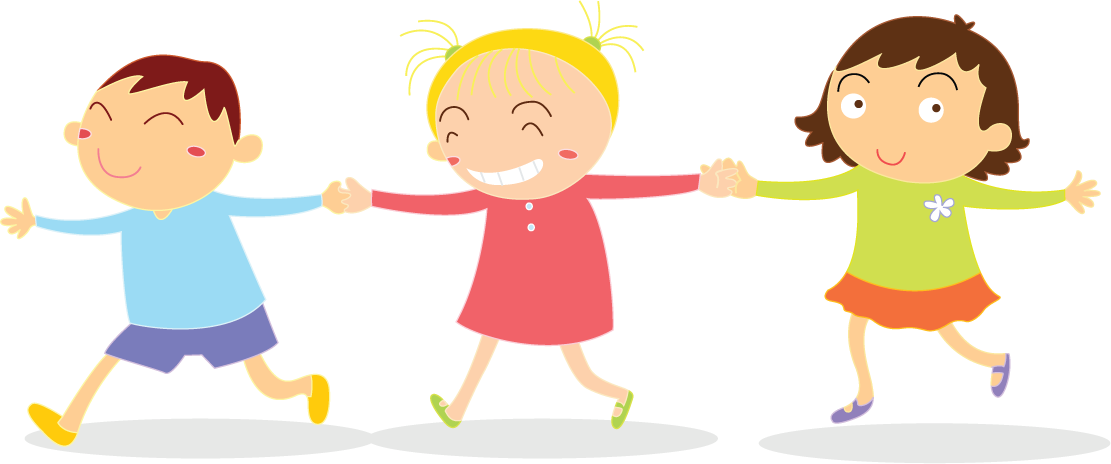 วิธีดำเนินการ
2. ขั้นตอนดำเนินการ
     2.1  ดำเนินการโรงพยาบาลคุณธรรม 
	  ปลุก – ประมวล – เปลี่ยน – แปลง – ประกาศ – ประเมินผล 
     2.2  จัดทำนโยบายอัตลักษณ์ ค่านิยมโรงพยาบาลคุณธรรม 
     2.3  ประกาศอัตลักษณ์โรงพยาบาล
     2.4  ประชุมผู้รับผิดชอบแต่ละอัตลักษณ์ ลักษณะพฤติกรรมที่พึงประสงค์  ตัวชี้วัด
    2.5  แปลงอัตลักษณ์สู่การปฏิบัติอย่างเป็นรูปธรรม 
    2.6  ทุกหน่วยงานประกาศอัตลักษณ์ พฤติกรรมที่พึงประสงค์ ให้บุคลากรทั้งโรงพยาบาลได้รับทราบ
    2.7  มีการกำกับ ติดตาม พฤติกรรมที่พึงประสงค์ 

3.  ขั้นประเมินผล
กำหนดอัตลักษณ์โรงพยาบาลทุ่งเขาหลวง
ได้ร่วมกันกำหนด อัตลักษณ์ เมื่อวันที่19  กรกฎาคม 2560
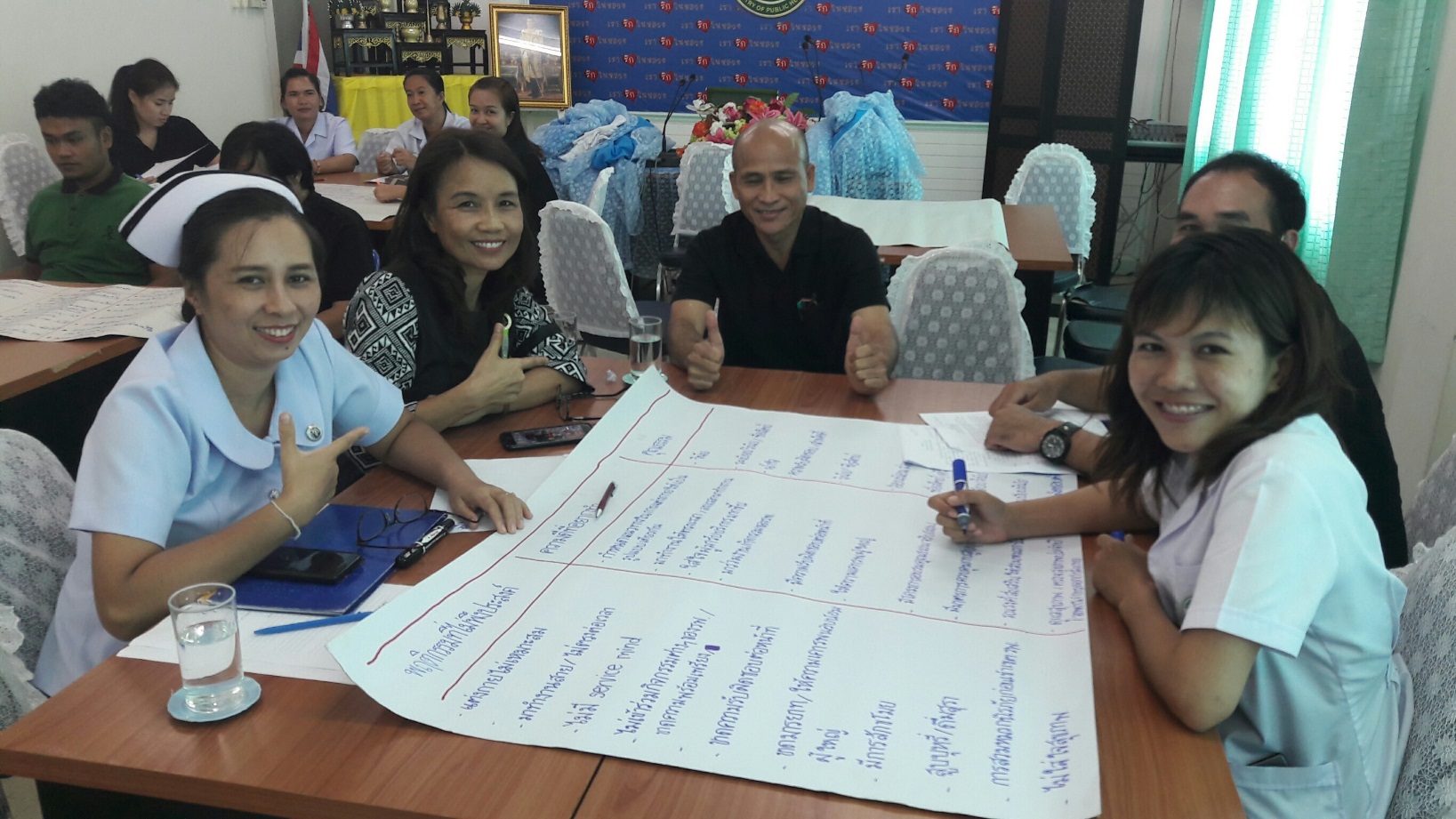 ซื่อสัตย์    สามัคคี    มีวินัย
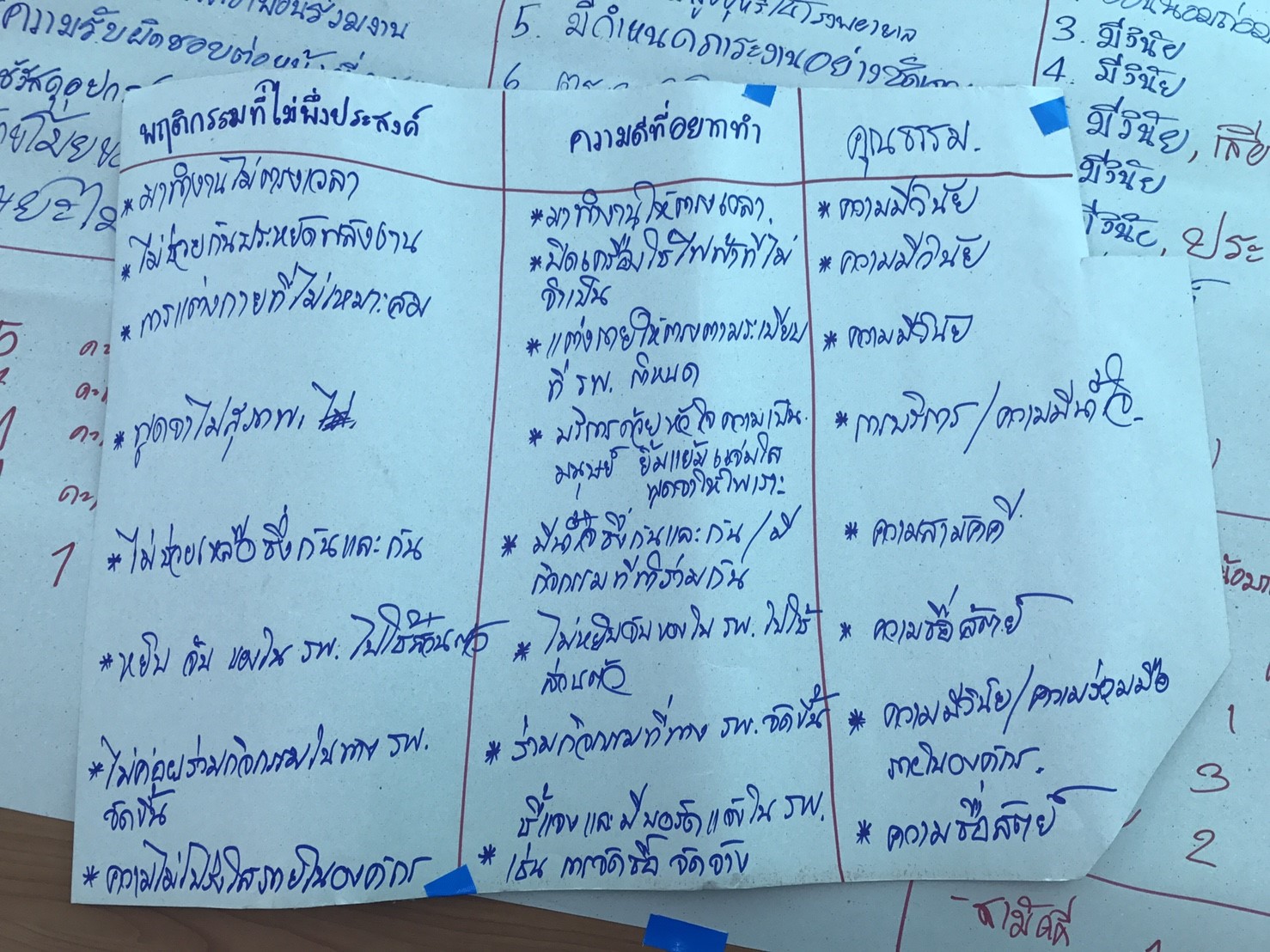 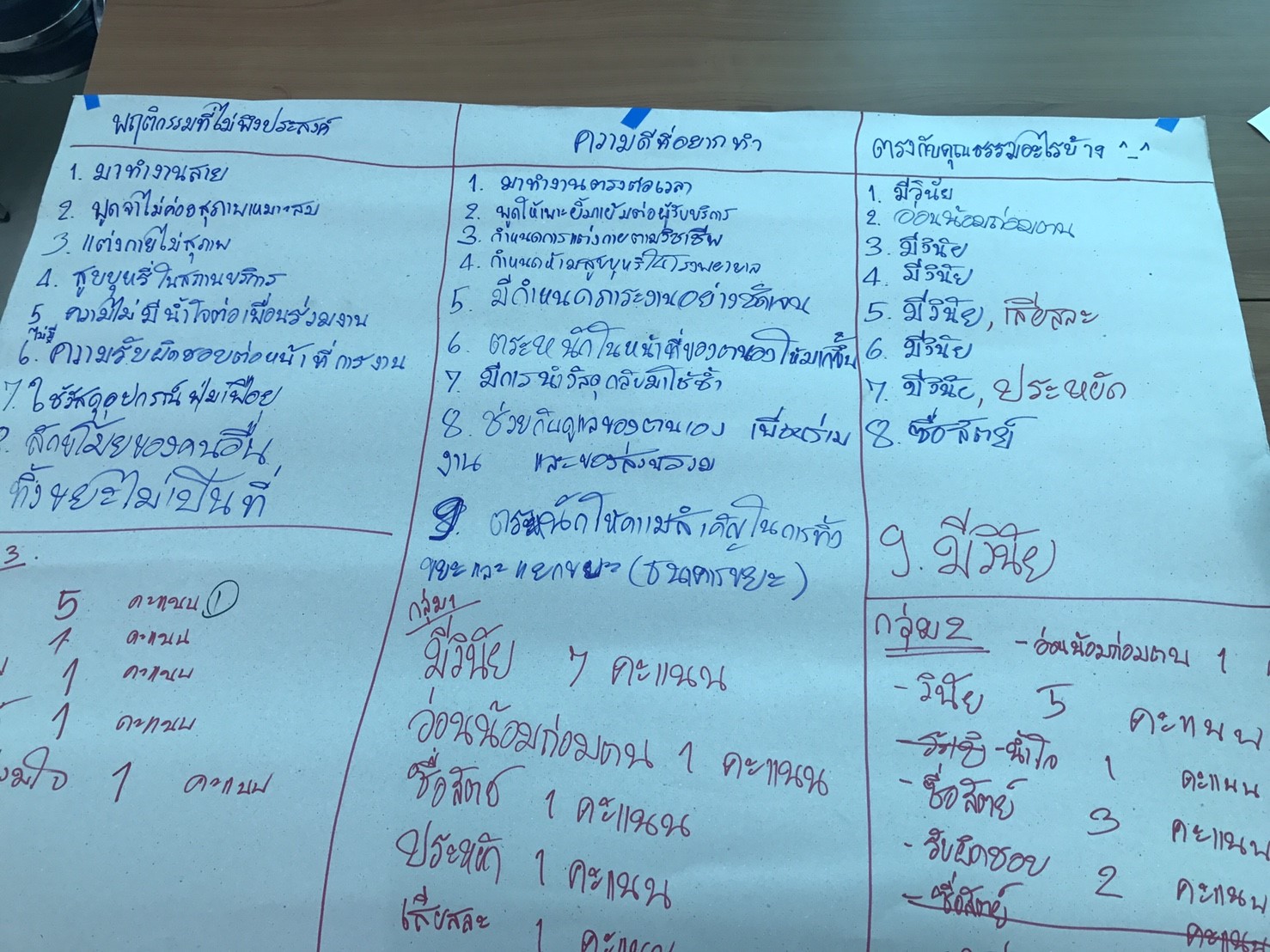 อัตลักษณ์โรงพยาบาลทุ่งเขาหลวง
โรงพยาบาลทุ่งเขาหลวง  โรงพยาบาลคุณธรรม
H -  Honest         ซื่อสัตย์
U -  Unity             สามัคคี
D -  Discipline     มีวินัย
แผนงานของคณะกรรมการพัฒนาโรงพยาบาลคุณธรรม โรงพยาบาลทุ่งเขาหลวง
ประจำปีงบประมาณ ๒๕๖3
ประกาศอัตลักษณ์โรงพยาบาล และประกาศพฤติกรรมบ่งชี้ของหน่วยงาน
ประกาศใช้อัตลักษณ์ เมื่อวันที่11 สิงหาคม 2560
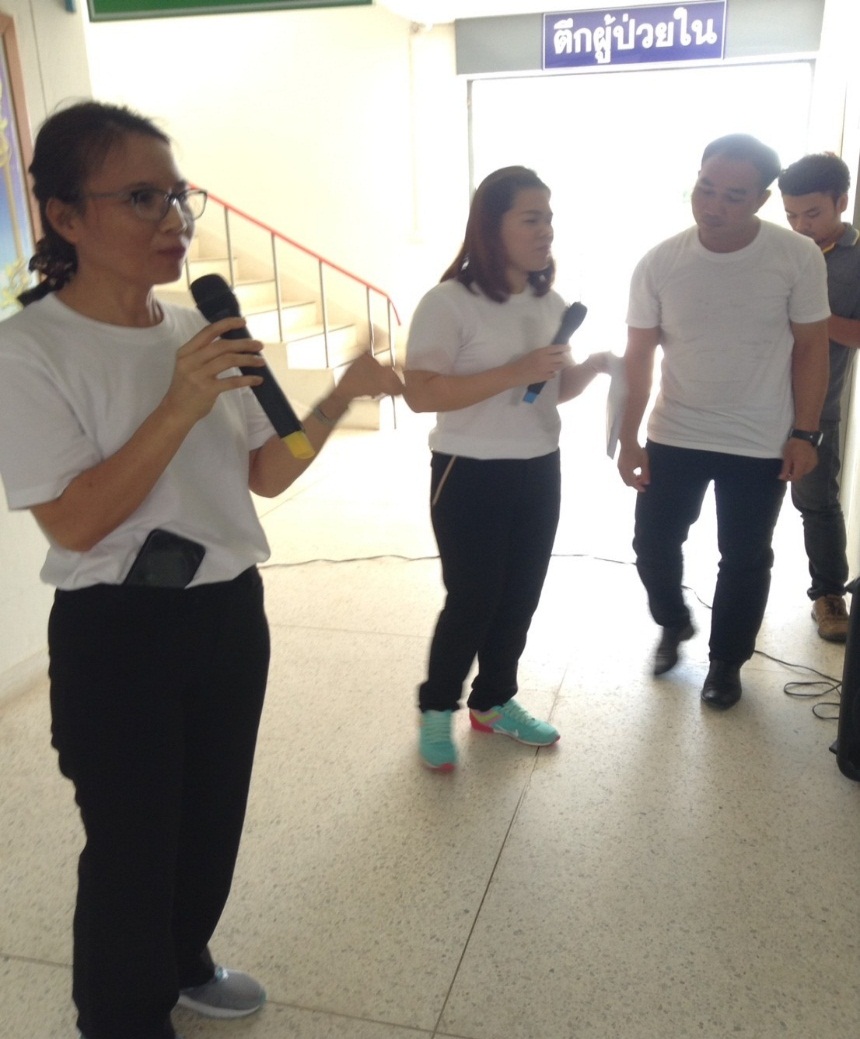 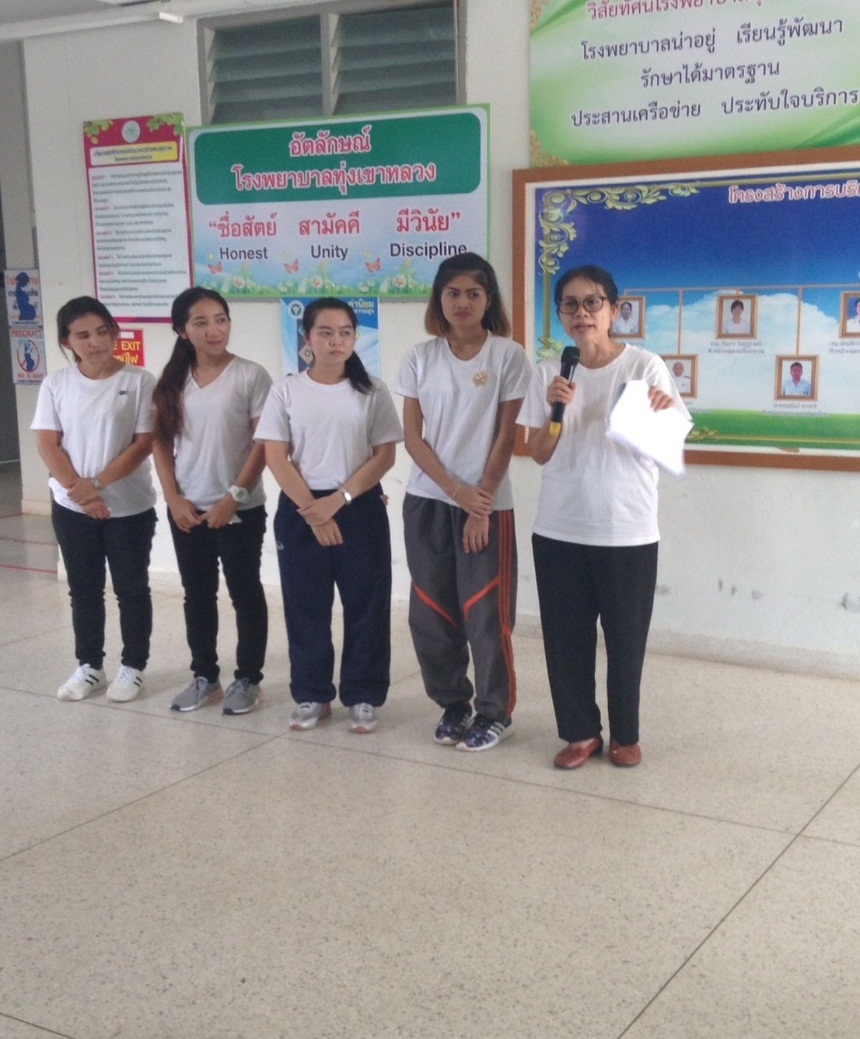 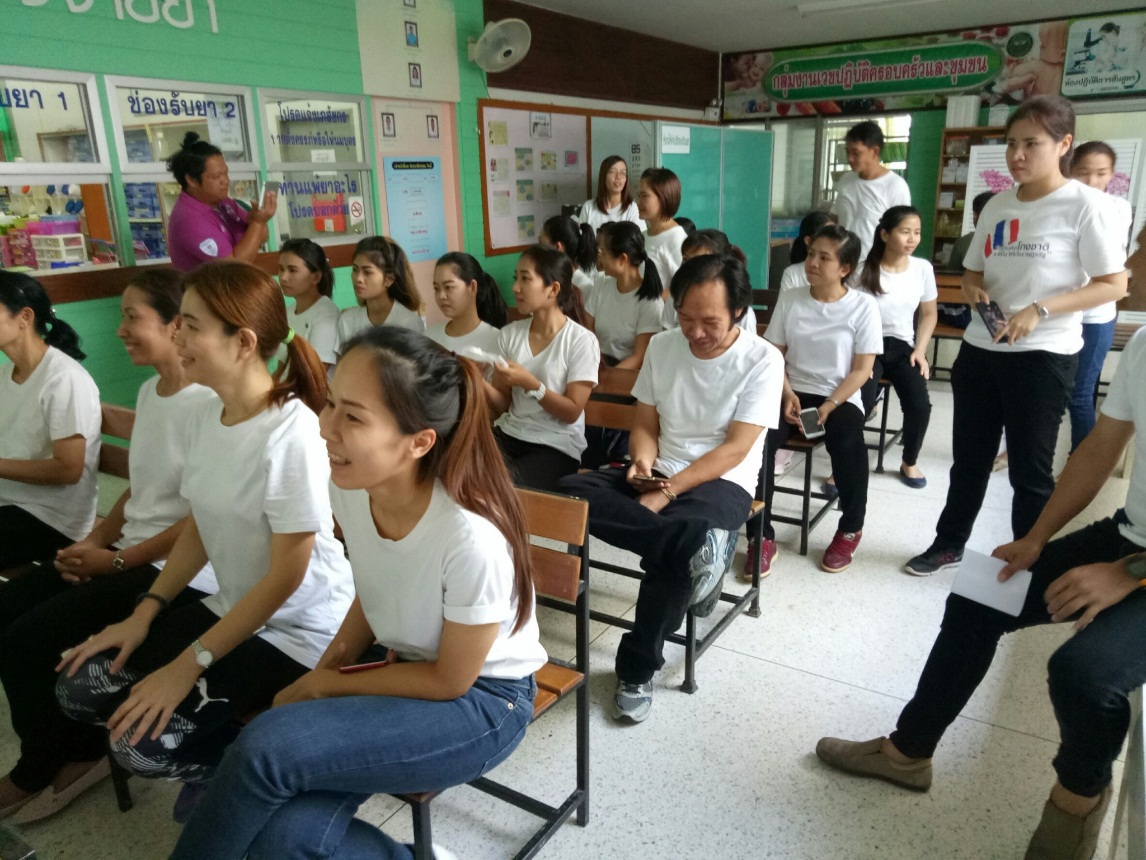 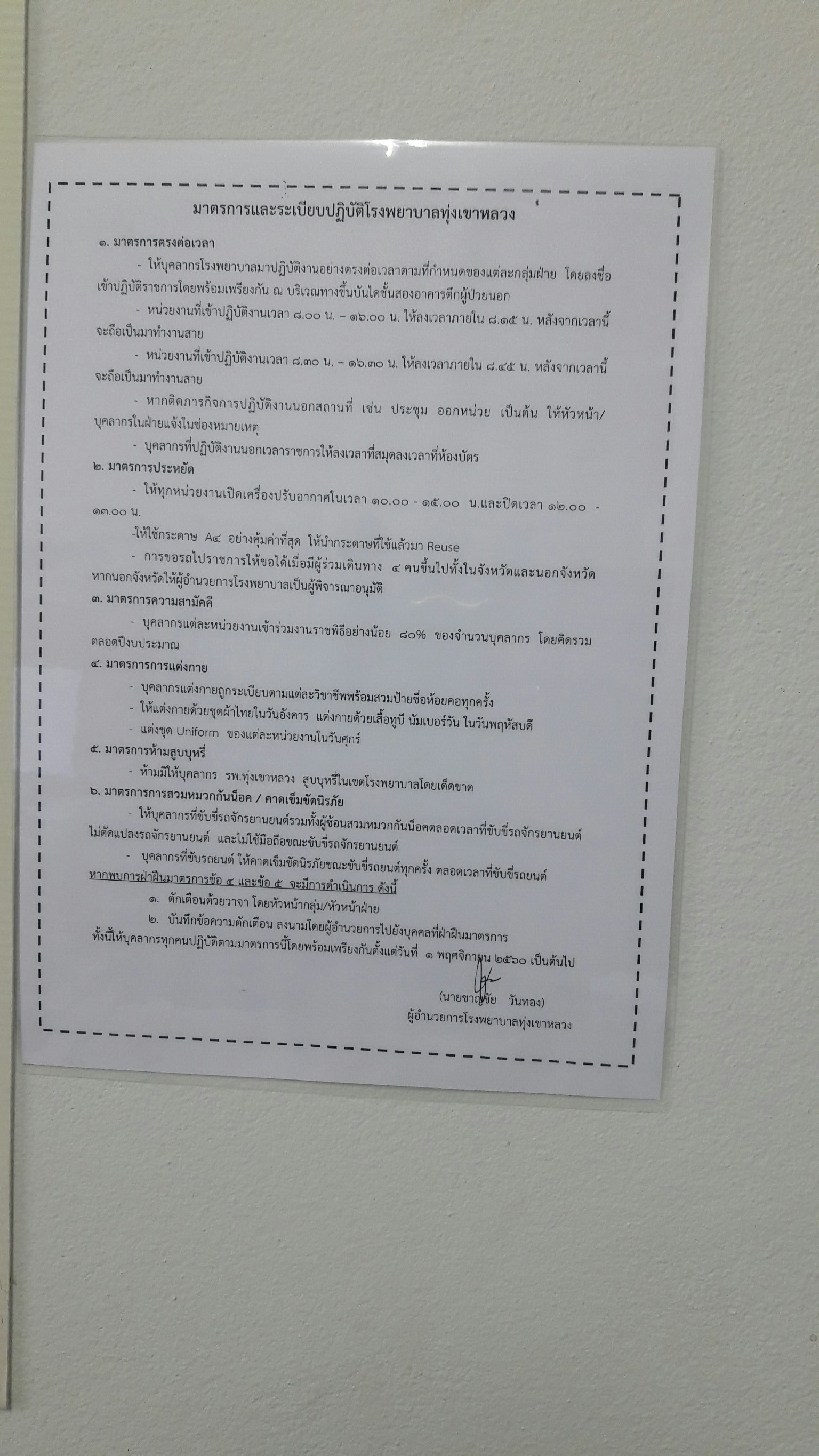 ประกาศมาตรการและระเบียบ โรงพยาบาลทุ่งเขาหลวง        1 พฤศจิกายน 2560
ซื่อสัตย์
มีความโปร่งใสในการจัดซื้อจัดจ้าง
มีเอกสารหรือบอร์ดประชาสัมพันธ์ในการจัดซื้อจัดจ้างที่สามารถตรวจสอบได้
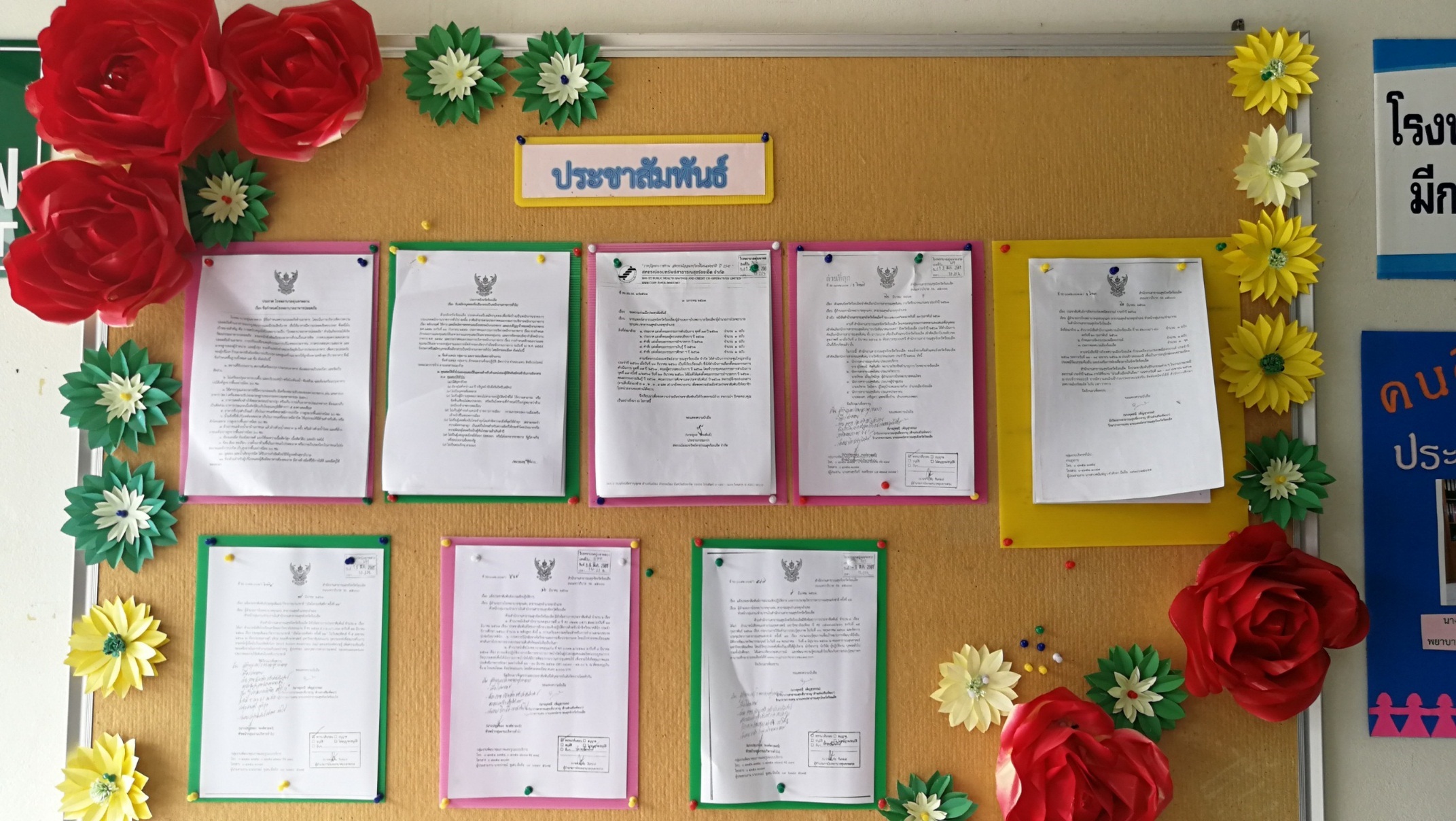 กิจกรรม  :  ประหยัดวัสดุสำนักงาน อุปกรณ์ในหน่วยงาน
สามัคคี    -  มีจิตอาสาช่วยเหลือกิจกรรมส่วนรวมของทางโรงพยาบาล- มีความเป็นน้ำหนึ่งใจเดียวในหน่วยงาน
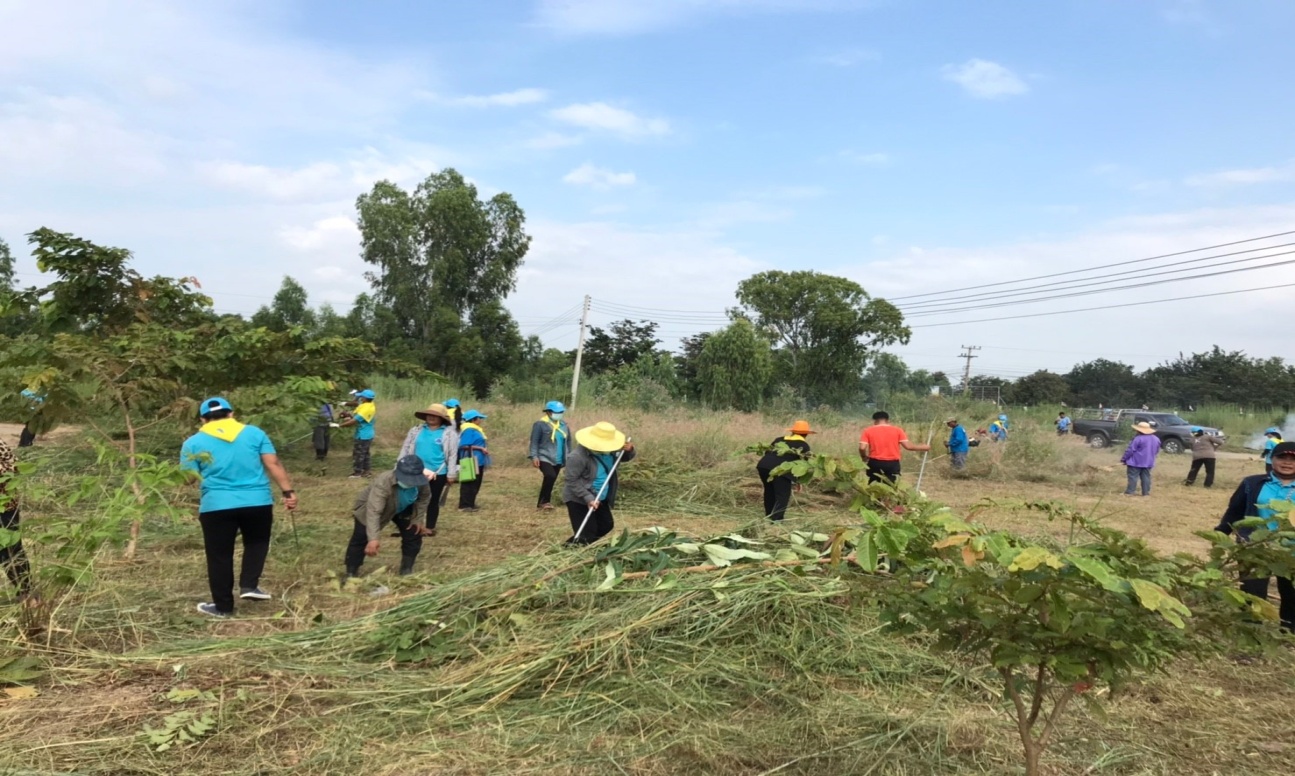 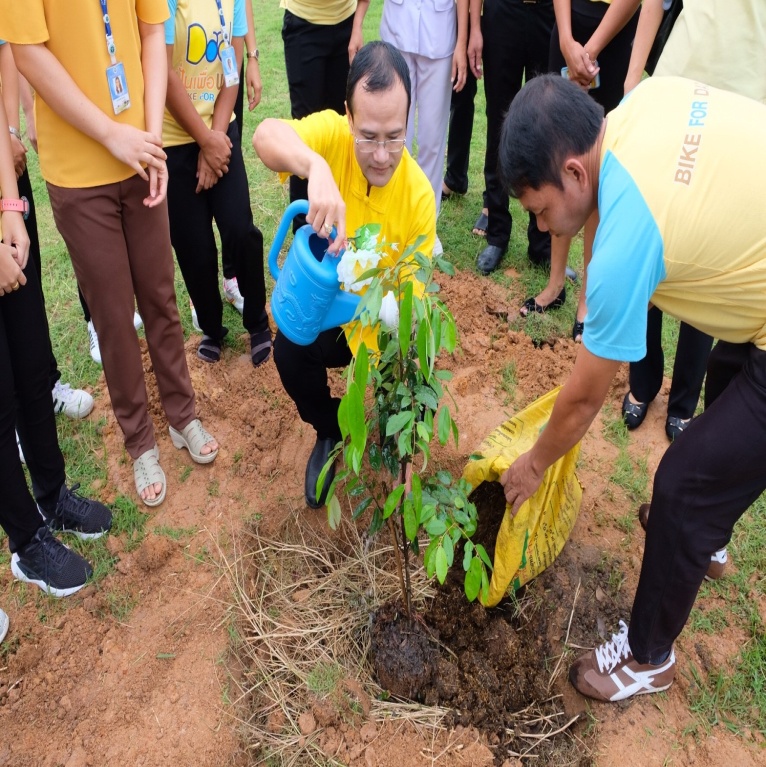 กิจกรรม 5 ส. และร่วมกันปลูกต้นรวงผึ้ง ต้นประจำรัชกาลที่10
กิจกรรม  :   การเข้าร่วมงานราชพิธี อำเภอยิ้ม  พอ.สว. งานจิตอาสาภายใน/                     และภายนอก รพ.
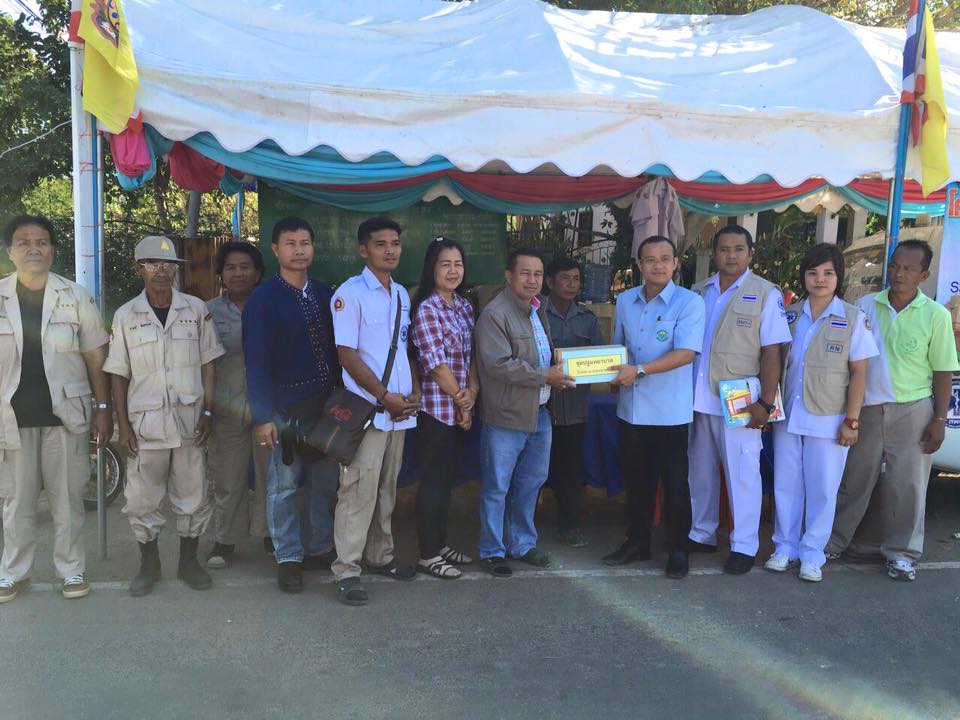 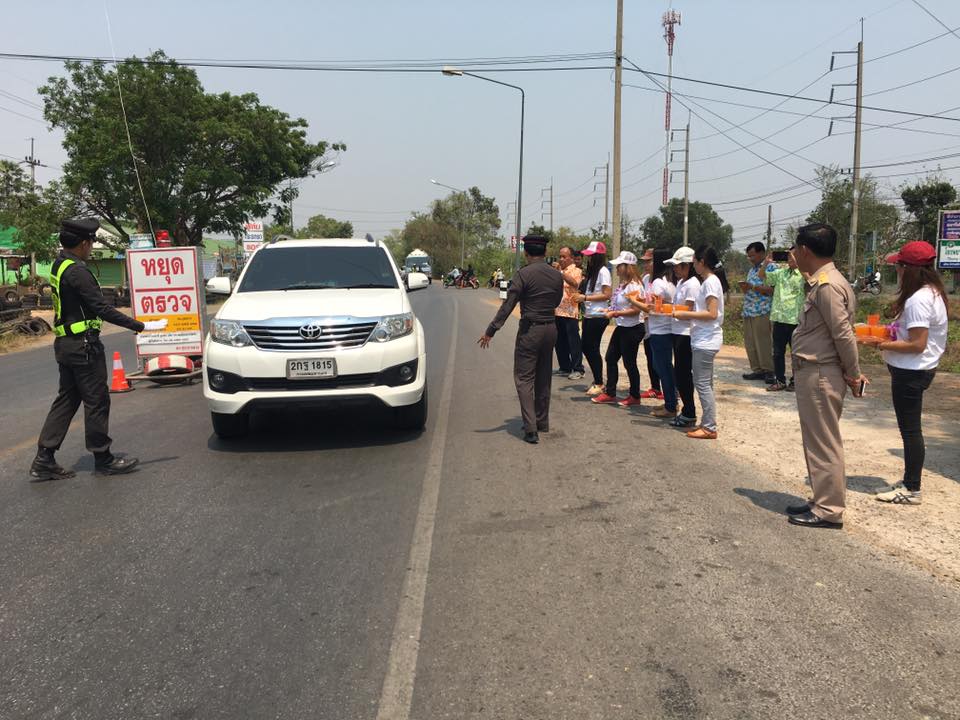 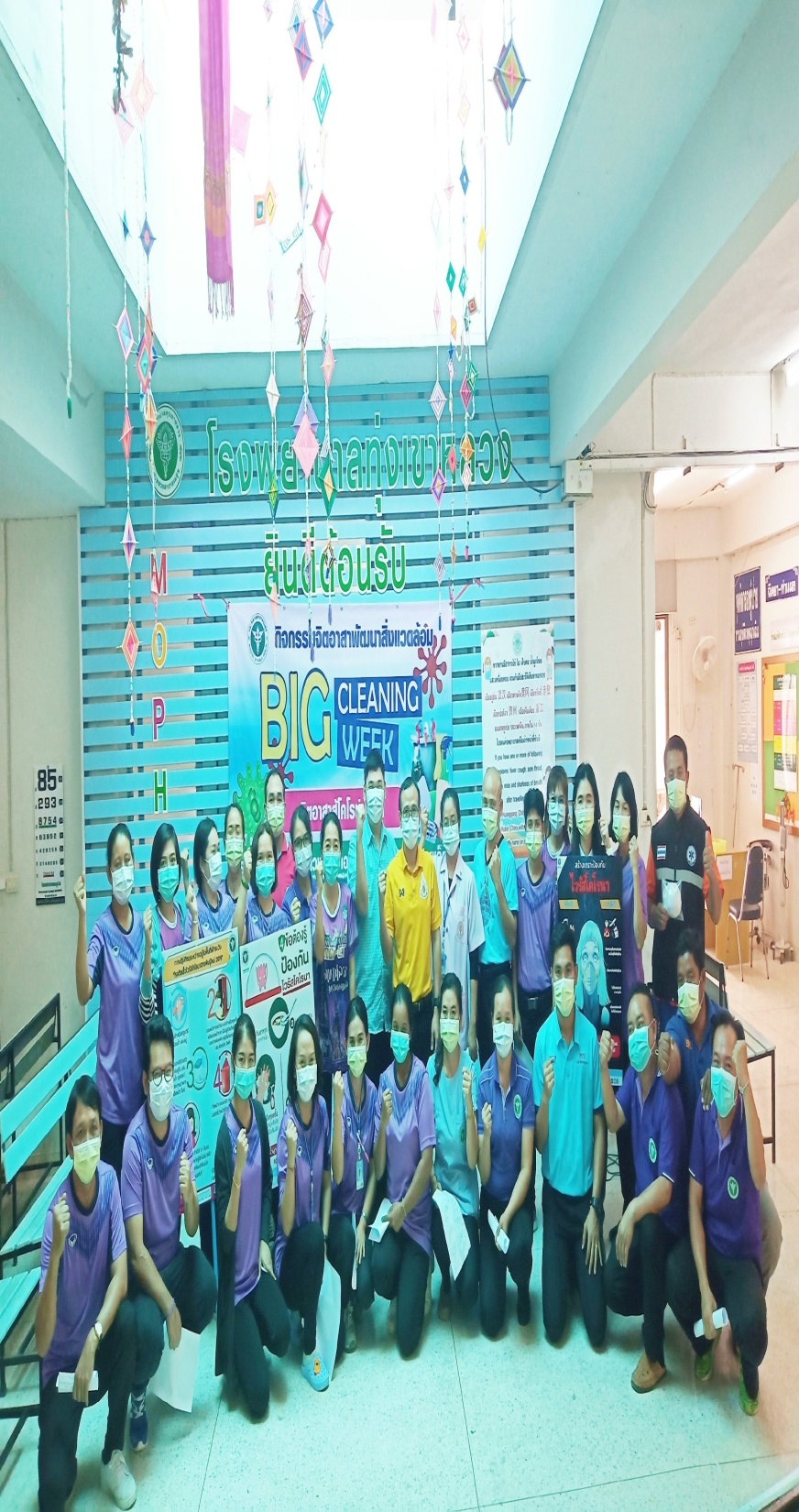 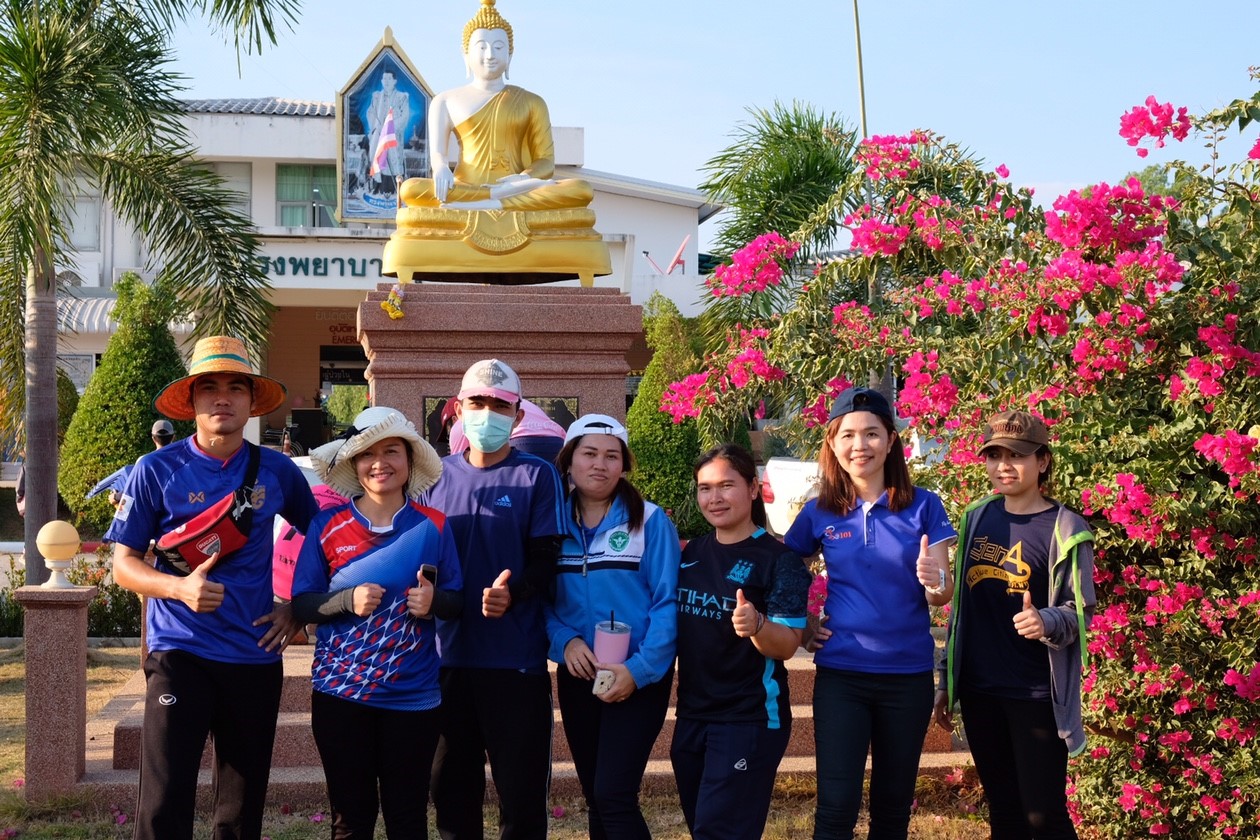 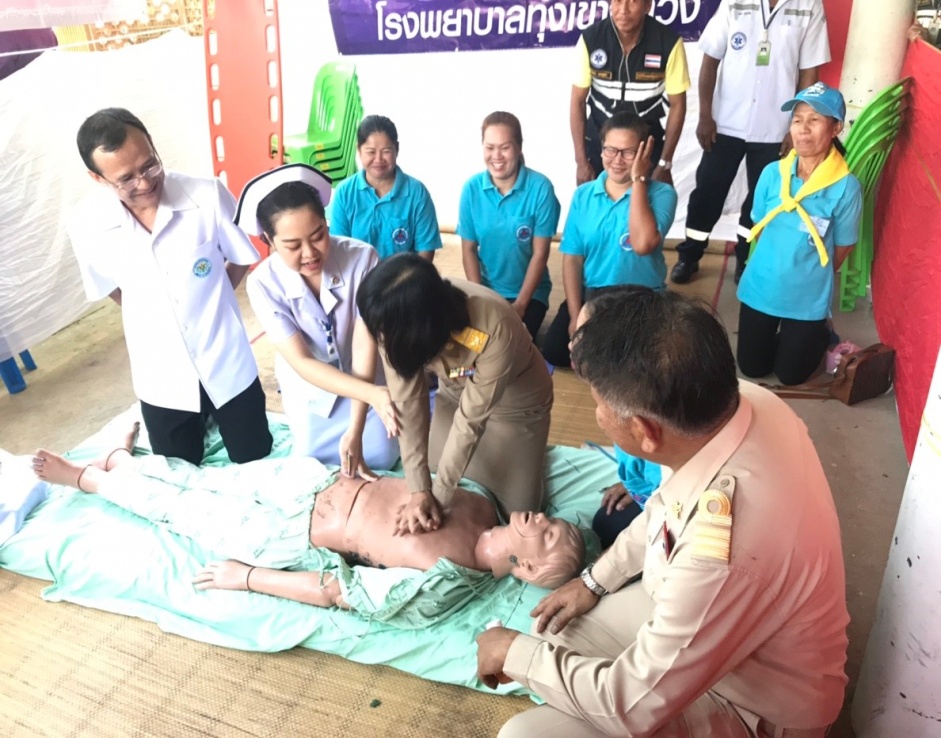 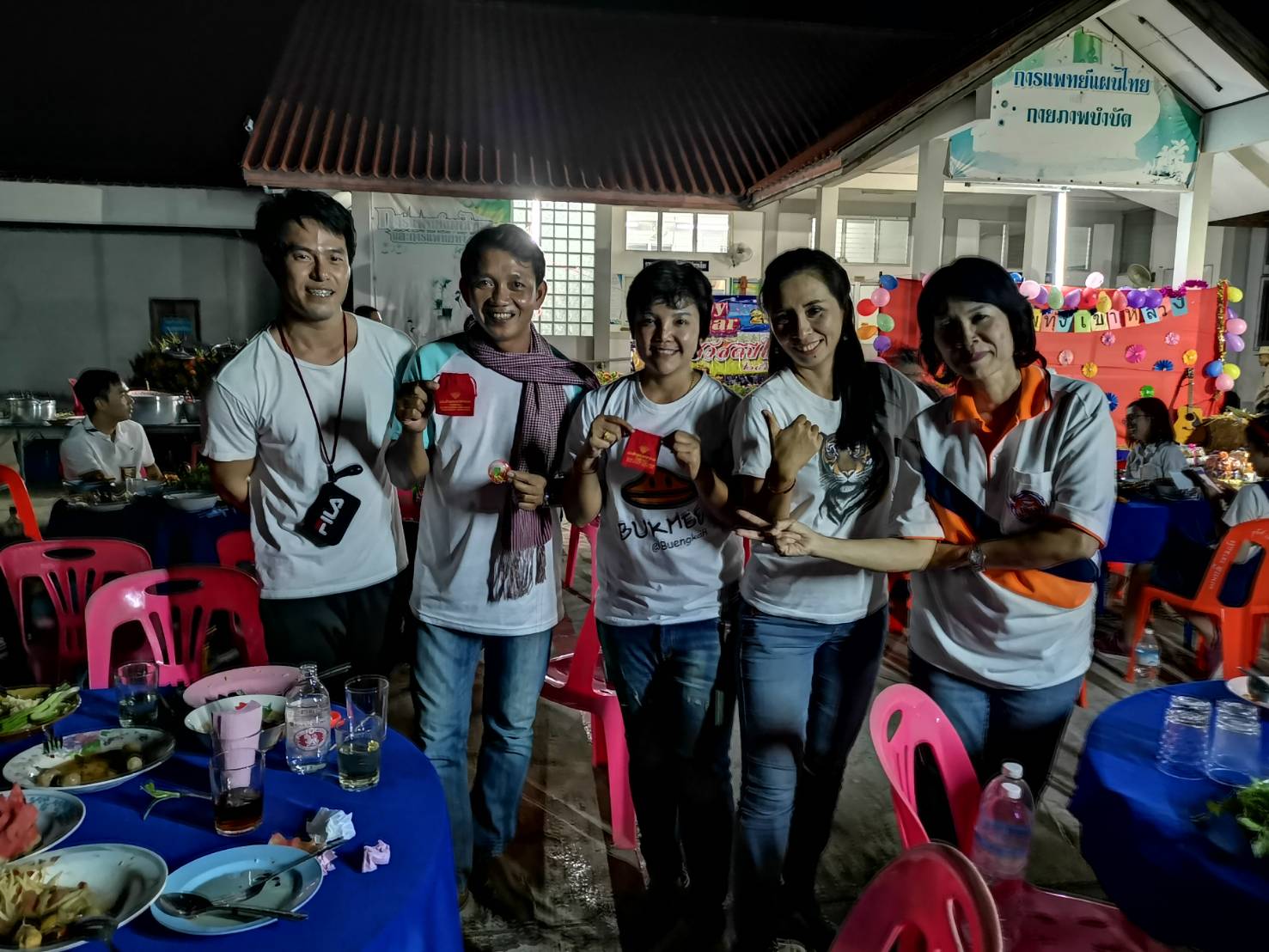 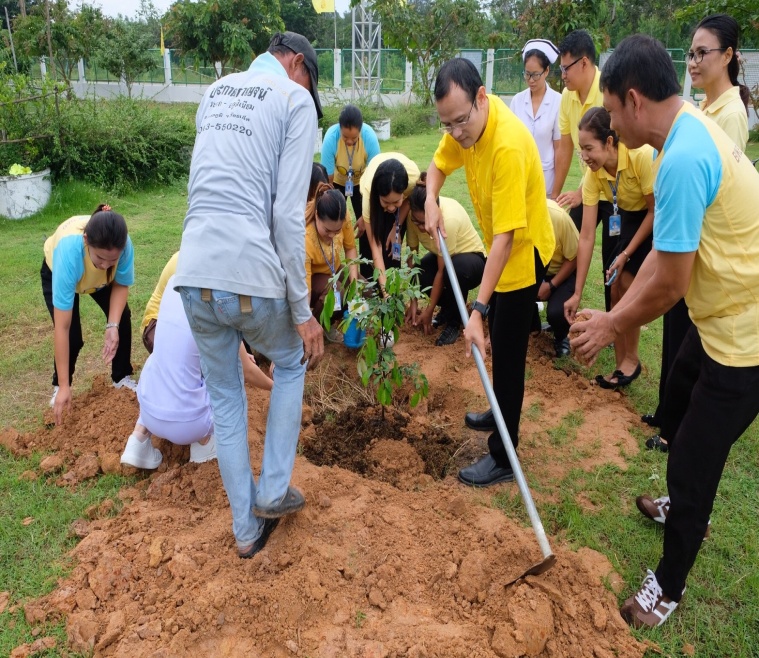 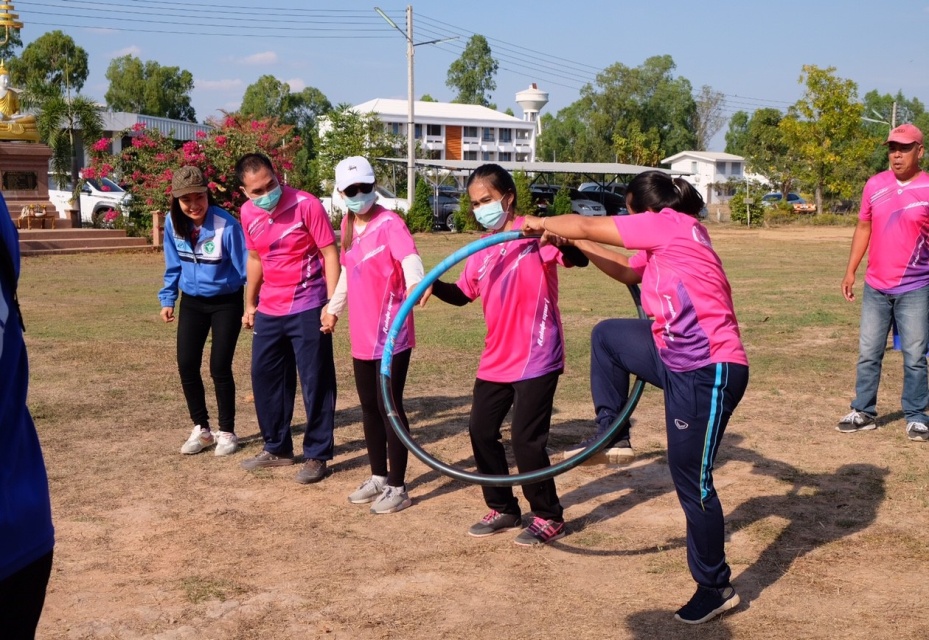 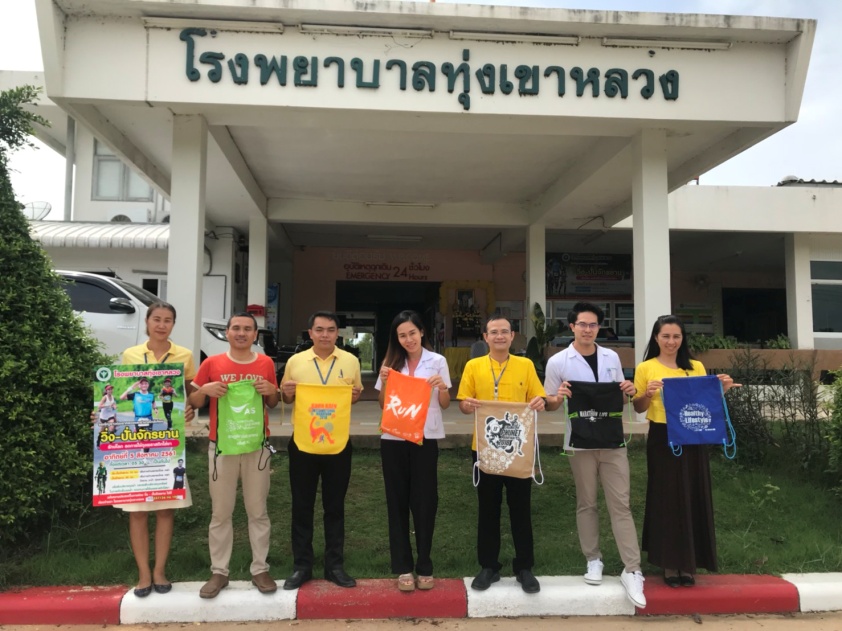 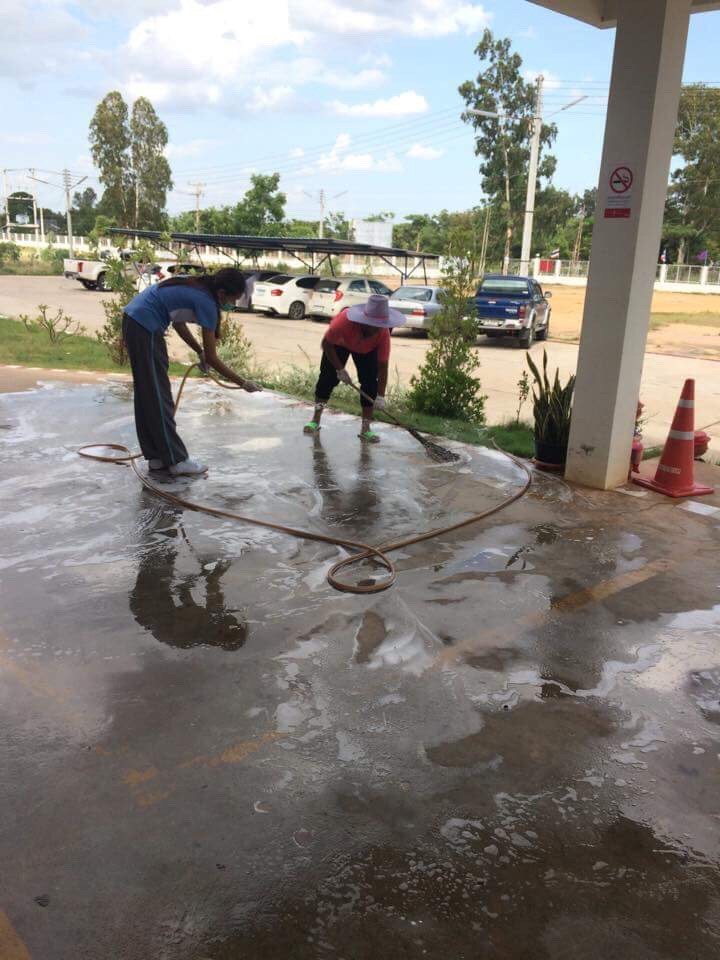 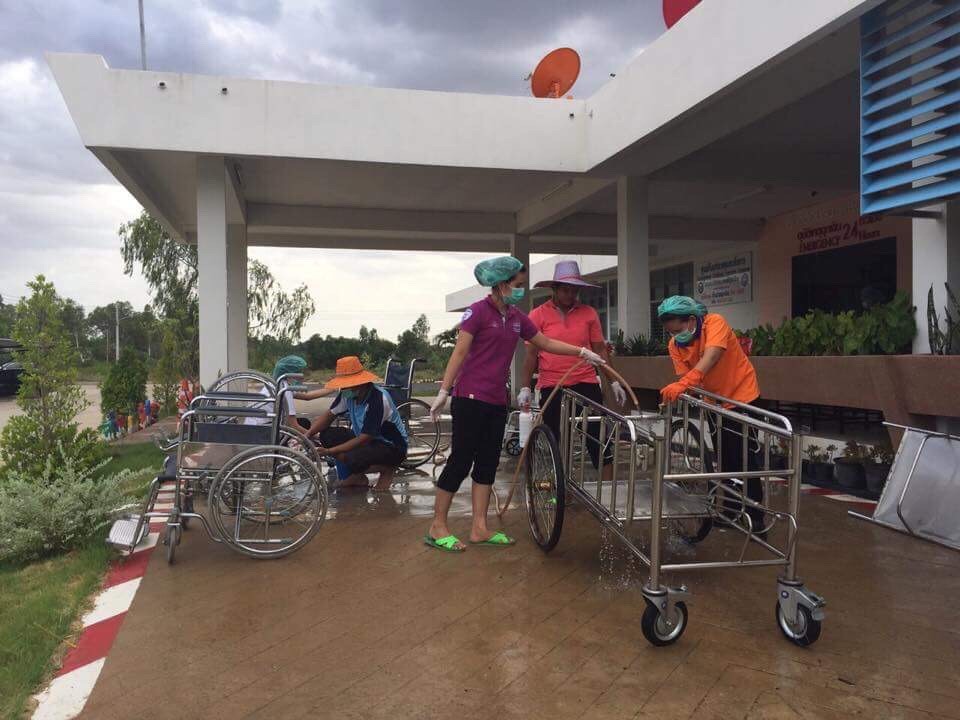 ผลงานอัตลักษณ์   มีวินัย
“ ซื่อสัตย์....สามัคคี....มีวินัย ”